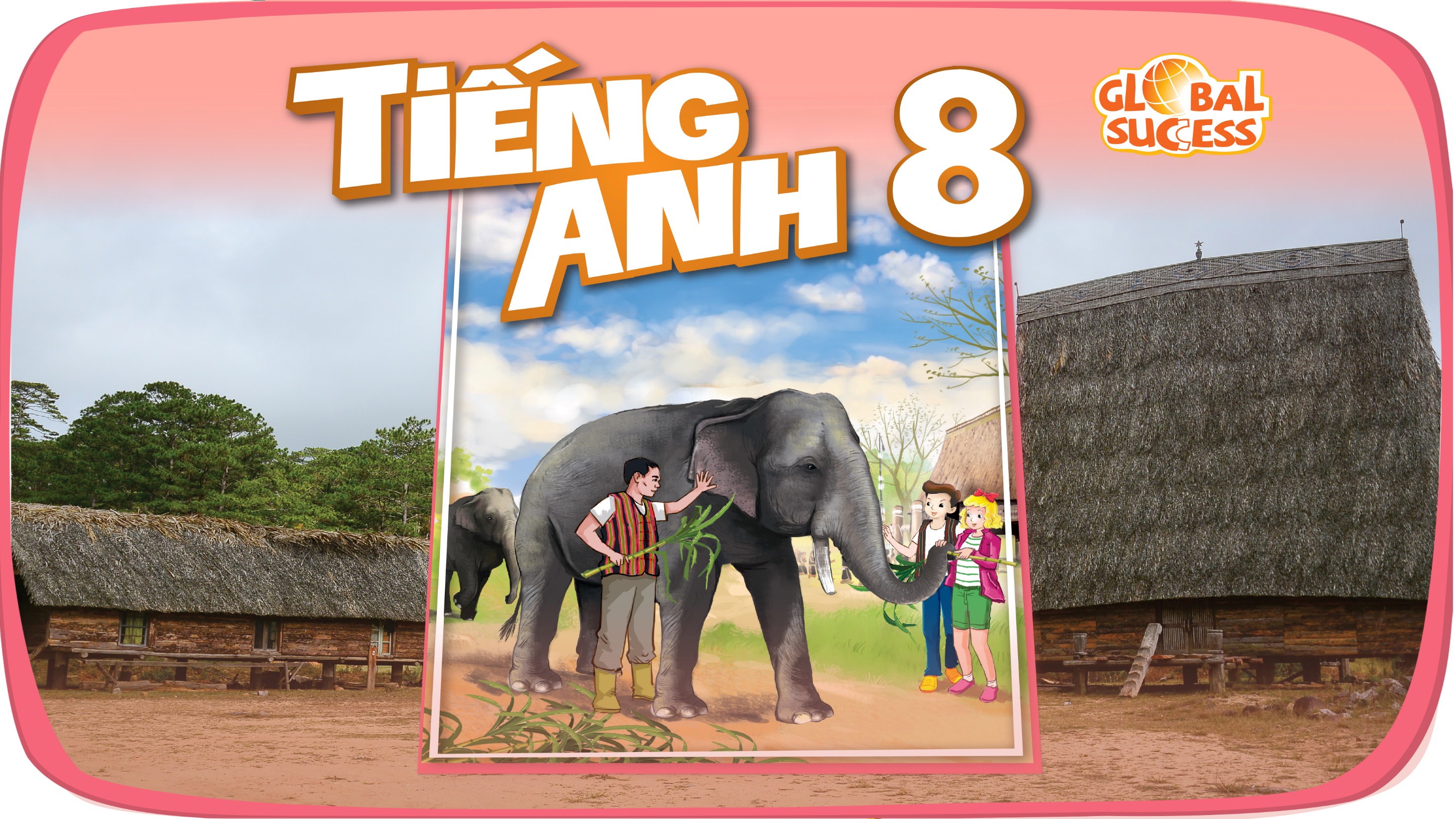 SHOPPING
8
Unit
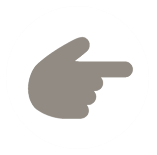 LESSON 3:  A closer look 2
1
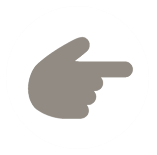 LESSON 1: GETTING STARTED
WARM-UP
Brainstorming
Grammar: Adverbs of frequency
Task 1: Complete the sentences with the adverbs of frequency from the box
PRESENTATION
Grammar: Present simple for Future events
Task 2: Read the schedule for the grade 8 field trip tomorrow, and underline the verbs in the sentences. Then answer the questions.
Task 3: Write A next to a sentence if it relates to a timetable, schedule or plan, and B if it is an unplanned future action.
Task 4: Choose the correct answer to complete each sentence.
Task 5: In pairs, ask and answer to check planning events for the community fair next month.
PRACTICE
PRODUCTION
CONSOLIDATION
Wrap-up
Homework
BRAIN STORMING
WARM-UP
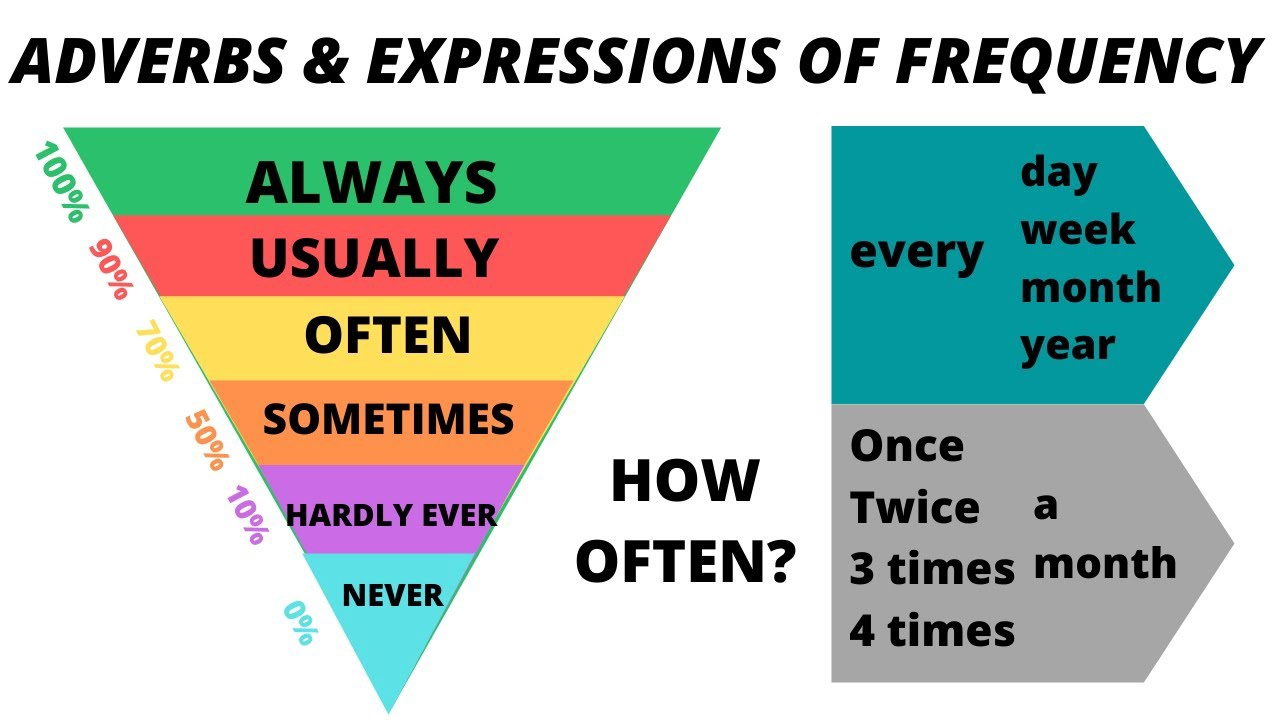 ADVERBS OF FREQUENCY
PRESENTATION
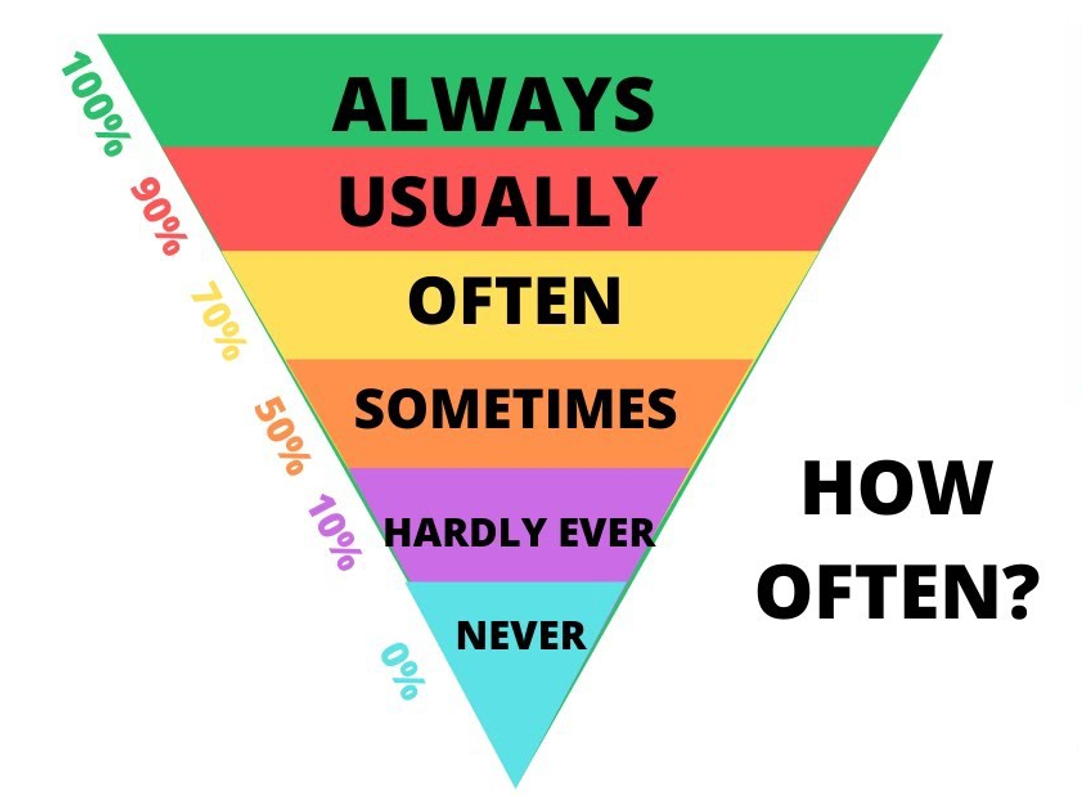 SIMPLE PRESENT FOR FUTURE EVENTS
PRESENTATION
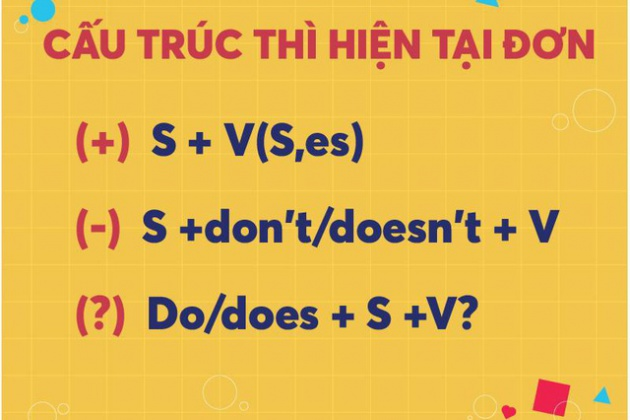 USES
- Facts
- Habitual actions
- Future events
Adverbs of frequency
PRACTICE
1
Complete the sentences with the adverbs of frequency from the box.
rarely
always
often
never
sometimes
My mother__________shops at the supermarket. She never shops anywhere else.
I________buy things online, just once or twice a year. I prefer to shop at the shopping mall.
You can_________ bargain at a supermarket because the prices are fixed.
How_________ do you return things you buy online?
I don’t often buy things at the dollar store. My mother only takes me there___________.
Present simple for future events
PRACTICE
Read the schedule for the grade 8 field trip tomorrow, and underline the verbs in the sentences. Then answer the questions.
2
What tense are the verbs in the sentences?
Are the sentences about habits or future activities?
Present simple
Future activities
Present simple for future events
PRACTICE
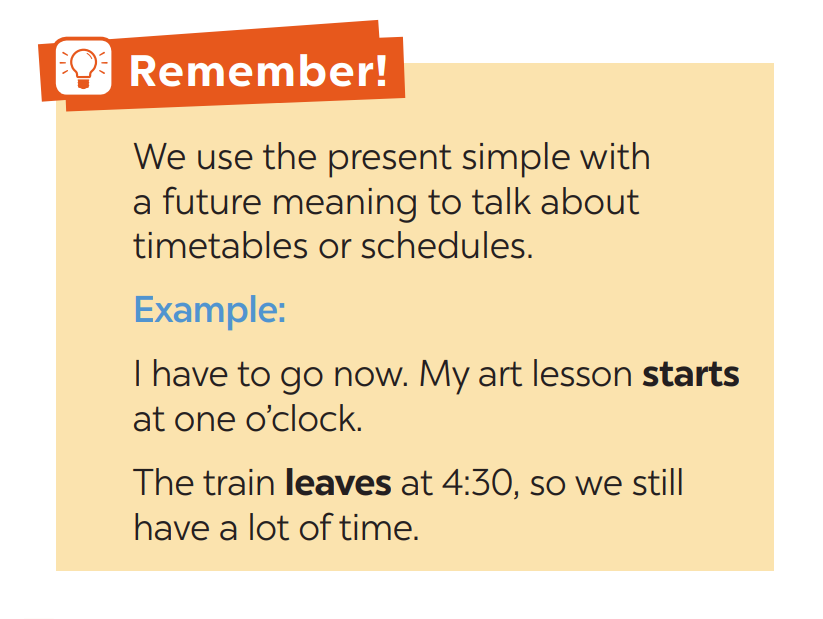 Present simple for future events
PRACTICE
3
Write A next to a sentence if it relates to a timetable, schedule or plan, and B if it is an unplanned future action.
B
We’ll go to Costco to return this suitcase.	
Look! We have a whole afternoon for shopping on the second day of our tour.
The summer sales end next Sunday.
Listen to the announcement. The train doesn’t leave till 12:00.
I’m too busy today, so we’ll go shopping on Tuesday.
A
A
A
B
Present simple for future events
PRACTICE
4
Choose the correct answer to complete each sentence.
The supermarket in my neighbourhood opens/ will open longer hours than the one in yours.
Don’t worry. I make/will make a shopping list, and you just give it to the shop owner.
We don’t buy/ won’t buy a birthday cake this year. We can bake one at home.
The bus schedule says that there is/ will be a bus to Aeon at 10:05.
Look at the advertisement. Does/ Will the big sale start next Friday?
Present simple for future events
PRACTICE
In pairs, ask and answer to check planning events for the community fair next month.
5
Example: 	A: When do we start preparing for the fair?
		B: We start on the first of March.
PRODUCTION
6
Report the events for the community fair.
- We start preparing for the fair on March 1. We call for volunteers on…
CONSOLIDATION
1
Wrap-up
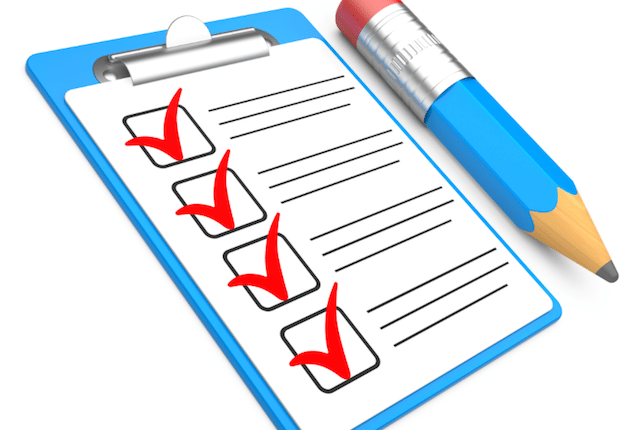 What have we learnt in this lesson?
Reviewing adverbs of frequency
Present simple for future uses.
CONSOLIDATION
2
Homework
Learn the use of adverbs of frequency by heart.
Make 5 sentences of the simple present for future meaning
Do Exercise ………..page ……Unit 8/Workbook
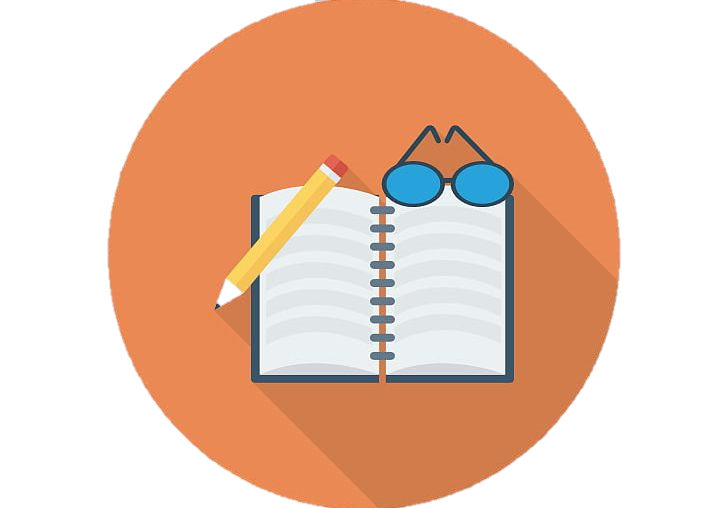 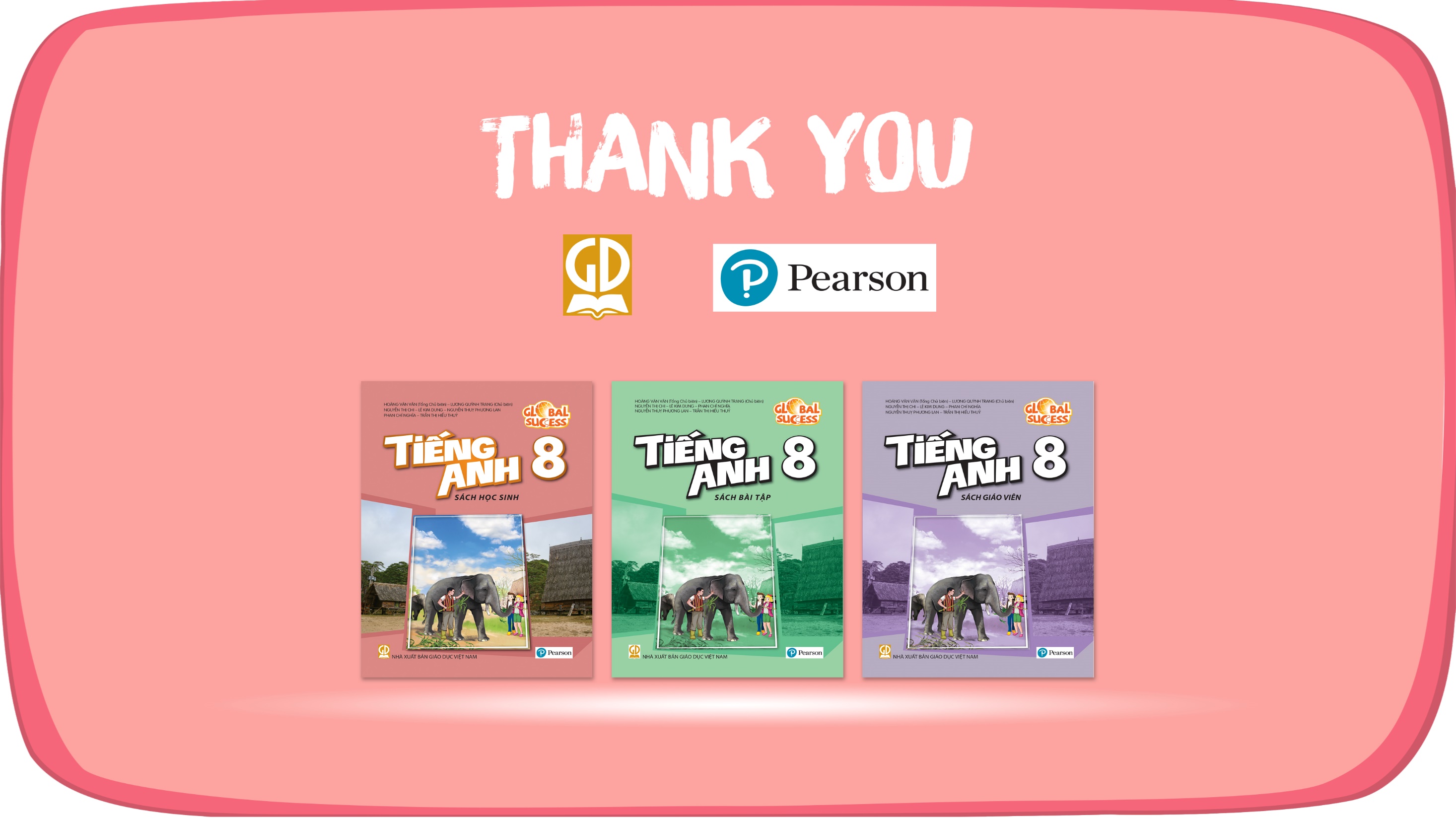 Website: hoclieu.vn
Fanpage: facebook.com/sachmem.vn/